Kehittämisen toimijat – systeeminen taso
Kansallinen ohjaaja
Asiakas/palveluiden käyttäjä (ml. ammattilainen)
Palvelunjärjestäjä
Palveluntuottaja
Digiratkaisun toimittaja
AKUSTI-selvitys 10/2018
Kehittämisen toimijat ja roolit
Kansallinen ohjaaja
Palvelujärjestelmän kansallinen ohjaus
Asiakas/palveluiden käyttäjä (ml. ammattilainen)
Palvelunjärjestäjä
Palveluntuottaja
Vastuu järjestämisestä
Palvelujärjestelmän kehittämisen omistajuus
Palvelun ja palvelun tuottamisen omistajuus
Kehittämisen omistajuus
Palvelu- ja käyttäjäkokemuksen omistajuus
Digiratkaisun toimittaja
Vastuu asiakkaan (palvelunjärjestäjän ja palveluntuottajan) tarpeen mukaisten ratkaisujen toimittamisesta (integraattorit, yksittäisten ratkaisujen toimittajat)
AKUSTI-selvitys 10/2018
Tehtäviä eri roolien toimijoille kehittämistyössä
AKUSTI-selvitys 10/2018
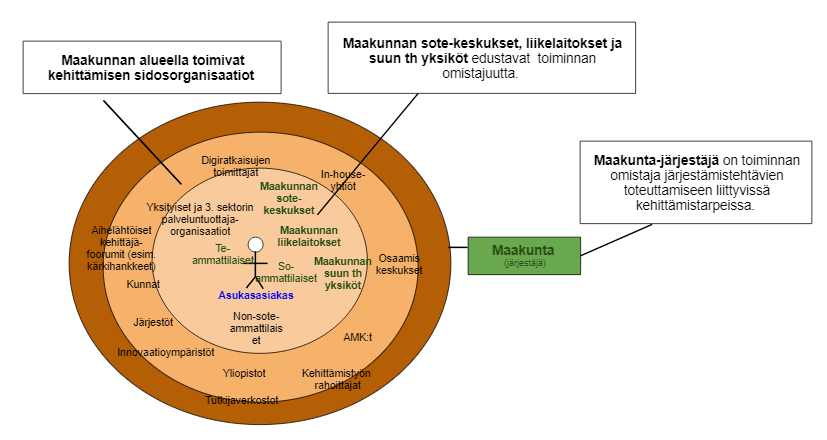 Asiakkaan palvelupolku
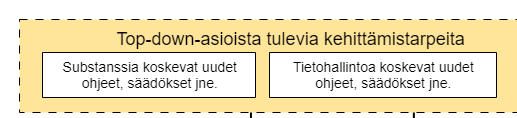 AKUSTI-selvitys 10/2018
Kehittämisen toimintamalli – systeeminen taso
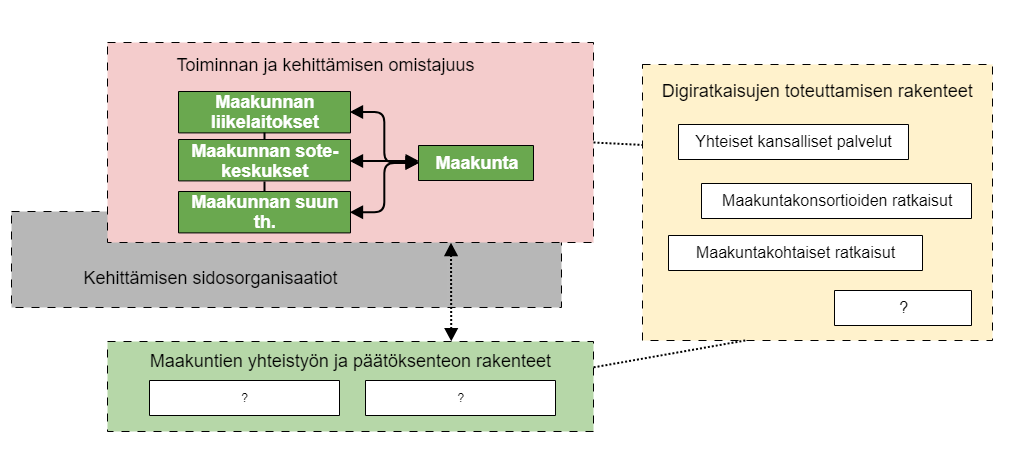 AKUSTI-selvitys 10/2018
Maakunnan strategia ja yhteiset tavoitteet
Yksityinen tuottaja
Maakunnan liikelaitos
Maakunnan sote-keskus / suun th.
Kunta
Asiakkaan tarve ja prosessi
Toiminnan tavoitteet ja tarpeet
Toiminnan tavoitteet ja tarpeet
Toiminnan kehittäminen
Toiminnan kehittäminen
Toiminnan kehittäminen
Toiminnan kehittäminen
projekti
projekti
projekti
projekti
projekti
projekti
projekti
Digiulottuvuus (kansallinen ratkaisu)
Digiulottuvuus (kaikille yhteiskäyttöinen)
Digiulottuvuus (oma ratkaisu)
Digiulottuvuus (oma ratkaisu)
Digiulottuvuus (oma ratkaisu)
Digiulottuvuus (YTA-ratkaisu)
AKUSTI-selvitys 10/2018
Asiakkaan tarve ja prosessi
Maakuntakonsernin toiminta
verkosto
AKUSTI-selvitys 10/2018
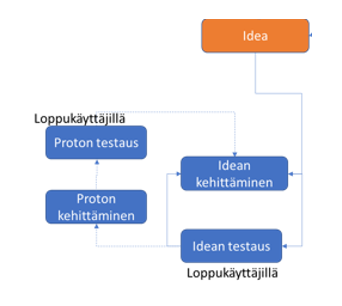 AKUSTI-selvitys 10/2018